CS 144Advanced C++ ProgrammingApril 18 Class Meeting
Department of Computer EngineeringSan Jose State UniversitySpring 2019Instructor: Ron Mak
www.cs.sjsu.edu/~mak
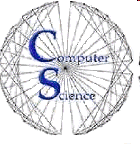 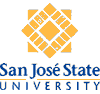 Mergesort
Divide and conquer!

Divide
Split the list of values into two halves.
Recursively sort each of the two halves.

Conquer
Merge the two sorted sublists back into a single sorted list.

Nearly the optimal number of comparisons.
2
Mergesort for Linked Lists
Mergesort does not rely on random access to the values in the list.

Therefore, it is well-suited for sorting linked lists.
3
Mergesort for Linked Lists, cont’d
How do we split a linked list into two sublists?
Splitting it at the midpoint may not efficient.

Idea: Iterate down the list and assign the nodes alternating between the two sublists. 

Merging two sorted sublists should be easy.
4
Mergesort: N = 25
65 38 23 34 87 70 75 10 64 54 58 37 19 18 51 28 12 69 85 91 71 41 66 96 29
 ^^ ^^ ^^ ^^ ^^ ^^ ^^ ^^ ^^ ^^ ^^ ^^ ^^ ^^ ^^ ^^ ^^ ^^ ^^ ^^ ^^ ^^ ^^ ^^ ^^ (center = 19)
 65 38 23 34 87 70 75 10 64 54 58 37 19 18 51 28 12 69 85 91 71 41 66 96 29
 ^^ ^^ ^^ ^^ ^^ ^^ ^^ ^^ ^^ ^^ ^^ ^^ ^^                                     (center = 75)
 65 38 23 34 87 70 75 10 64 54 58 37 19 18 51 28 12 69 85 91 71 41 66 96 29
 ^^ ^^ ^^ ^^ ^^ ^^ ^^                                                       (center = 34)
 65 38 23 34 87 70 75 10 64 54 58 37 19 18 51 28 12 69 85 91 71 41 66 96 29
 ^^ ^^ ^^ ^^                                                                (center = 38)
 65 38 23 34 87 70 75 10 64 54 58 37 19 18 51 28 12 69 85 91 71 41 66 96 29
 ^^ ^^                                                                      (center = 65)
 38 65 23 34 87 70 75 10 64 54 58 37 19 18 51 28 12 69 85 91 71 41 66 96 29
 ^^ ^^                                                                      (merged)
 38 65 23 34 87 70 75 10 64 54 58 37 19 18 51 28 12 69 85 91 71 41 66 96 29
       ^^ ^^                                                                (center = 23)
 38 65 23 34 87 70 75 10 64 54 58 37 19 18 51 28 12 69 85 91 71 41 66 96 29
       ^^ ^^                                                                (merged)
 23 34 38 65 87 70 75 10 64 54 58 37 19 18 51 28 12 69 85 91 71 41 66 96 29
 ^^ ^^ ^^ ^^                                                                (merged)
 23 34 38 65 87 70 75 10 64 54 58 37 19 18 51 28 12 69 85 91 71 41 66 96 29
             ^^ ^^ ^^                                                       (center = 70)
 23 34 38 65 87 70 75 10 64 54 58 37 19 18 51 28 12 69 85 91 71 41 66 96 29
             ^^ ^^                                                          (center = 87)
 23 34 38 65 70 87 75 10 64 54 58 37 19 18 51 28 12 69 85 91 71 41 66 96 29
             ^^ ^^                                                          (merged)
 23 34 38 65 70 75 87 10 64 54 58 37 19 18 51 28 12 69 85 91 71 41 66 96 29
             ^^ ^^ ^^                                                       (merged)
 23 34 38 65 70 75 87 10 64 54 58 37 19 18 51 28 12 69 85 91 71 41 66 96 29
 ^^ ^^ ^^ ^^ ^^ ^^ ^^                                                       (merged)
5
Mergesort: N = 25, cont’d
23 34 38 65 70 75 87 10 64 54 58 37 19 18 51 28 12 69 85 91 71 41 66 96 29
                      ^^ ^^ ^^ ^^ ^^ ^^                                     (center = 54)
 23 34 38 65 70 75 87 10 64 54 58 37 19 18 51 28 12 69 85 91 71 41 66 96 29
                      ^^ ^^ ^^                                              (center = 64)
 23 34 38 65 70 75 87 10 64 54 58 37 19 18 51 28 12 69 85 91 71 41 66 96 29
                      ^^ ^^                                                 (center = 10)
 23 34 38 65 70 75 87 10 64 54 58 37 19 18 51 28 12 69 85 91 71 41 66 96 29
                      ^^ ^^                                                 (merged)
 23 34 38 65 70 75 87 10 54 64 58 37 19 18 51 28 12 69 85 91 71 41 66 96 29
                      ^^ ^^ ^^                                              (merged)
 23 34 38 65 70 75 87 10 54 64 58 37 19 18 51 28 12 69 85 91 71 41 66 96 29
                               ^^ ^^ ^^                                     (center = 37)
 23 34 38 65 70 75 87 10 54 64 58 37 19 18 51 28 12 69 85 91 71 41 66 96 29
                               ^^ ^^                                        (center = 58)
 23 34 38 65 70 75 87 10 54 64 37 58 19 18 51 28 12 69 85 91 71 41 66 96 29
                               ^^ ^^                                        (merged)
 23 34 38 65 70 75 87 10 54 64 19 37 58 18 51 28 12 69 85 91 71 41 66 96 29
                               ^^ ^^ ^^                                     (merged)
 23 34 38 65 70 75 87 10 19 37 54 58 64 18 51 28 12 69 85 91 71 41 66 96 29
                      ^^ ^^ ^^ ^^ ^^ ^^                                     (merged)
 10 19 23 34 37 38 54 58 64 65 70 75 87 18 51 28 12 69 85 91 71 41 66 96 29
 ^^ ^^ ^^ ^^ ^^ ^^ ^^ ^^ ^^ ^^ ^^ ^^ ^^                                     (merged)
6
Mergesort: N = 25, cont’d
10 19 23 34 37 38 54 58 64 65 70 75 87 18 51 28 12 69 85 91 71 41 66 96 29
                                        ^^ ^^ ^^ ^^ ^^ ^^ ^^ ^^ ^^ ^^ ^^ ^^ (center = 85)
 10 19 23 34 37 38 54 58 64 65 70 75 87 18 51 28 12 69 85 91 71 41 66 96 29
                                        ^^ ^^ ^^ ^^ ^^ ^^                   (center = 28)
 10 19 23 34 37 38 54 58 64 65 70 75 87 18 51 28 12 69 85 91 71 41 66 96 29
                                        ^^ ^^ ^^                            (center = 51)
 10 19 23 34 37 38 54 58 64 65 70 75 87 18 51 28 12 69 85 91 71 41 66 96 29
                                        ^^ ^^                               (center = 18)
 10 19 23 34 37 38 54 58 64 65 70 75 87 18 51 28 12 69 85 91 71 41 66 96 29
                                        ^^ ^^                               (merged)
 10 19 23 34 37 38 54 58 64 65 70 75 87 18 28 51 12 69 85 91 71 41 66 96 29
                                        ^^ ^^ ^^                            (merged)
 10 19 23 34 37 38 54 58 64 65 70 75 87 18 28 51 12 69 85 91 71 41 66 96 29
                                                 ^^ ^^ ^^                   (center = 69)
 10 19 23 34 37 38 54 58 64 65 70 75 87 18 28 51 12 69 85 91 71 41 66 96 29
                                                 ^^ ^^                      (center = 12)
 10 19 23 34 37 38 54 58 64 65 70 75 87 18 28 51 12 69 85 91 71 41 66 96 29
                                                 ^^ ^^                      (merged)
 10 19 23 34 37 38 54 58 64 65 70 75 87 18 28 51 12 69 85 91 71 41 66 96 29
                                                 ^^ ^^ ^^                   (merged)
 10 19 23 34 37 38 54 58 64 65 70 75 87 12 18 28 51 69 85 91 71 41 66 96 29
                                        ^^ ^^ ^^ ^^ ^^ ^^                   (merged)
7
Mergesort: N = 25, cont’d
10 19 23 34 37 38 54 58 64 65 70 75 87 12 18 28 51 69 85 91 71 41 66 96 29
                                                          ^^ ^^ ^^ ^^ ^^ ^^ (center = 41)
 10 19 23 34 37 38 54 58 64 65 70 75 87 12 18 28 51 69 85 91 71 41 66 96 29
                                                          ^^ ^^ ^^          (center = 71)
 10 19 23 34 37 38 54 58 64 65 70 75 87 12 18 28 51 69 85 91 71 41 66 96 29
                                                          ^^ ^^             (center = 91)
 10 19 23 34 37 38 54 58 64 65 70 75 87 12 18 28 51 69 85 71 91 41 66 96 29
                                                          ^^ ^^             (merged)
 10 19 23 34 37 38 54 58 64 65 70 75 87 12 18 28 51 69 85 41 71 91 66 96 29
                                                          ^^ ^^ ^^          (merged)
 10 19 23 34 37 38 54 58 64 65 70 75 87 12 18 28 51 69 85 41 71 91 66 96 29
                                                                   ^^ ^^ ^^ (center = 96)
 10 19 23 34 37 38 54 58 64 65 70 75 87 12 18 28 51 69 85 41 71 91 66 96 29
                                                                   ^^ ^^    (center = 66)
 10 19 23 34 37 38 54 58 64 65 70 75 87 12 18 28 51 69 85 41 71 91 66 96 29
                                                                   ^^ ^^    (merged)
 10 19 23 34 37 38 54 58 64 65 70 75 87 12 18 28 51 69 85 41 71 91 29 66 96
                                                                   ^^ ^^ ^^ (merged)
 10 19 23 34 37 38 54 58 64 65 70 75 87 12 18 28 51 69 85 29 41 66 71 91 96
                                                          ^^ ^^ ^^ ^^ ^^ ^^ (merged)
 10 19 23 34 37 38 54 58 64 65 70 75 87 12 18 28 29 41 51 66 69 71 85 91 96
                                        ^^ ^^ ^^ ^^ ^^ ^^ ^^ ^^ ^^ ^^ ^^ ^^ (merged)
 10 12 18 19 23 28 29 34 37 38 41 51 54 58 64 65 66 69 70 71 75 85 87 91 96
 ^^ ^^ ^^ ^^ ^^ ^^ ^^ ^^ ^^ ^^ ^^ ^^ ^^ ^^ ^^ ^^ ^^ ^^ ^^ ^^ ^^ ^^ ^^ ^^ ^^ (merged)
 10 12 18 19 23 28 29 34 37 38 41 51 54 58 64 65 66 69 70 71 75 85 87 91 96 (sorted)
8
Calculation Puzzle
What is the output?
#include <iostream>
using namespace std;
int main()
{
    double a = (100 + 1.0/3) - 100;
    double b = 1.0/3;

    cout << (a == b ? "equal" : "unequal") << endl;
}
9
Exception Handling
Exception handling is an elegant way to handle “exceptional” error situations at run time.
Meant to be used sparingly.

Code (such as a function) that encounters an error situation can “throw” an exception.

“Catch” the exception by code elsewhere (possibly in another function in the call chain) that handles the exception.
10
Exception Handling Example
int main()
{
    int value;
    cout << "Enter positive integers, 0 to quit." << endl;

    do
    {
        cout << "Value? ";
        try
        {
            cin >> value;
            if (value < 0) throw value;

            if (value > 0) cout << "You entered " << value << endl;
        }
        catch (int v)
        {
            cout << "*** Error: You entered the negative value " << v << endl;
        }

    } while (value != 0);

    cout << "Done!" << endl;
    return 0;
}
exception1.cpp
The rest of the try block 
is skipped whenever 
an exception is thrown.
Throw the exception value.
Try-catch
block
Catch and handle the exception.
11
Exception Classes
You can throw a value of any type.

You can define your own exception classes.

A try-catch block can throw and catch multiple exceptions.
12
Exception Classes Example
class SomeNumber
{
public:
    SomeNumber(int n) : value(n) {}
    int get_value() const { return value; }
private:
    int value;
};

class NegativeNumberException : public SomeNumber
{
public:
    NegativeNumberException(int n) : SomeNumber(n) {};
};

class NumberTooBigException : public SomeNumber
{
public:
    NumberTooBigException(int n) : SomeNumber(n) {};
};
exception2.cpp
Invoke the base class constructor.
13
NegativeNumberException
Exception Classes Example, cont’d
exception2.cpp
int main()
{
    ...
        try
        {
            cin >> value;
            if (value < 0)   throw NegativeNumberException(value);
            if (value >= 10) throw NumberTooBigException(value);

            if (value > 0) cout << "You entered " << value << endl;
        }
        catch (NegativeNumberException& v)
        {
            cout << "*** Error: Negative value: " << v.get_value() << endl;
        }
        catch (NumberTooBigException& v)
        {
            cout << "*** Error: Value too big: " << v.get_value() << endl;
        }

    ...
}
14
Throwing Exceptions in a Function
A function can throw exceptions.

The caller of the function must call the function inside a try-catch block to catch any exceptions thrown by the function.
The exception must be caught somewhere up the call chain.
15
Throwing Exceptions in a Function, cont’d
void read_numbers() throw(NegativeNumberException, NumberTooBigException);

int main()
{
    try
    {
        read_numbers();
    }
    catch (NegativeNumberException& v)
    {
        cout << "*** Error: Negative value: " << v.get_value() << endl;
        return -1;
    }
    catch (NumberTooBigException& v)
    {
        cout << "*** Error: Value too big: " << v.get_value() << endl;
        return -2;
    }

    cout << "Done!" << endl;
    return 0;
}
exception3.cpp
16
Throwing Exceptions in a Function, cont’d
exception3.cpp
void read_numbers() throw(NegativeNumberException, 
                          NumberTooBigException)
{
    int value;
    cout << "Enter positive integers < 10, 0 to quit." << endl;

    do
    {
        cout << "Value? ";
        cin >> value;
        if (value < 0)   throw NegativeNumberException(value);
        if (value >= 10) throw NumberTooBigException(value);

        if (value > 0) cout << "You entered " << value << endl;
    } while (value != 0);
}
What happens if youdon’t catch the exceptions?
17
Function exchange
A useful function that exchanges the values of its two parameters:




This version only works with integers.

Can we define a version that works with multiple types?
void exchange(int& first, int& second)
{
    int temp = first;
    first = second;
    second = temp;
}
18
Templates
ExchangeTemplate.cpp
template <typename T>
void exchange(T& first, T& second)
{
    T temp = first;
    first = second;
    second = temp;
}

template <typename T>
void print(T first, T second)
{
    cout << first << " " << second << endl;
}
This is not actual code – it’s a template (mold) for the compiler to generate source code on an as-needed basis.
19
Templates, cont’d
template <typename T>
void exchange(T& first, T& second)

template <typename T>
void print(T first, T second)
int main()
{
    int i = 5, j = 7;
    print(i, j);
    exchange(i, j);
    print(i, j);
    cout << endl;

    ...
}
Generate int versions of the
exchange and print functions
ExchangeTemplate.cpp
20
Templates, cont’d
ExchangeTemplate.cpp
...

    double pi = 3.14, e = 2.72;
    print(pi, e);
    exchange(pi, e);
    print(pi, e);
    cout << endl;

    string a = "alpha", b = "beta";
    print(a, b);
    exchange(a, b);
    print(a, b);
}
Generate double versions of the
exchange and print functions
5 7
7 5
3.14 2.72
2.72 3.14
alpha beta
beta alpha
Generate string versions of the
exchange and print functions
21
Template Class Example
Pair.h
template <typename T1, typename T2>
class Pair
{
public:
    Pair(T1 a_value, T2 b_value);
    T1 first()  const;
    T2 second() const;
private:
    T1 a;
    T2 b;
};
template <typename T1, typename T2>
Pair<T1, T2>::Pair(T1 a_value, T2 b_value) : a(a_value), b(b_value) {}
template <typename T1, typename T2>
T1 Pair<T1, T2>::first()  const { return a; }
template <typename T1, typename T2>
T2 Pair<T1, T2>::second() const { return b; }
Keep all the code fora template class
together in a .h file.
22
Template Class Example, cont’d
PairTests.cpp
#include "Pair.h"

using namespace std;

template <typename T1, typename T2>
ostream& operator <<(ostream &outs, Pair<T1, T2>& p);

int main()
{
    Pair<int, double>    p1(2, 3.14);
    Pair<double, string> p2(3.14, "Hello");
    Pair<string, string> p3("Bob", "Ron");

    cout << p1 << endl;
    cout << p2 << endl;
    cout << p3 << endl;
}

template <typename T1, typename T2>
ostream& operator <<(ostream &outs, Pair<T1, T2>& p)
{
    outs << p.first() << " " << p.second();
    return outs;
}
2 3.14
3.14 Hello
Bob Ron
Demo
23
A “Safe” Array Type: Version 7
SafeArray7.h
template <typename T>
class SafeArray
{
public:
    SafeArray();
    SafeArray(int len);
    SafeArray(const SafeArray<T>& other);  // copy constructor
    ~SafeArray();

    int get_length() const;

    SafeArray<T>& operator =(const SafeArray<T>& rhs);
    T& operator [](int i) const;

private:
    int length;
    T *elements;
};
24
A “Safe” Array Type: Version 7, cont’d
SafeArray7.h
template <typename T>
SafeArray<T>::SafeArray() : length(0), elements(nullptr) {}
template <typename T>
SafeArray<T>::SafeArray(int len) : length(len), elements(new T[length]) {}
template <typename T>
SafeArray<T>::SafeArray(const SafeArray<T>& other)
    : length(other.length), elements(new T[length])
{
    for (int i = 0; i < length; i++) elements[i] = other.elements[i];
}
template <typename T>
SafeArray<T>::~SafeArray()
{
    if (elements != nullptr) delete[] elements;
}
25
A “Safe” Array Type: Version 7, cont’d
SafeArray7.h
template <typename T>
int SafeArray<T>::get_length() const { return length; }
template <typename T>
SafeArray<T>& SafeArray<T>::operator =(const SafeArray<T>& rhs)
{
    if (this == &rhs) return *this;
    if (elements != nullptr) delete[] elements;
    length = rhs.length;
    elements = new T[length];

    for (int i = 0; i < length; i++) elements[i] = rhs.elements[i];
    return *this;
}

template <typename T>
T& SafeArray<T>::operator [](int i) const
{
    assert((i >= 0) && (i < length));
    return elements[i];
}
26
A “Safe” Array Type: Version 7, cont’d
SafeArrayTests7.cpp
template <typename T>
void print(SafeArray<T> a);
void test_int();
void test_string();
void test_birthday();

int main()
{
    test_int();       cout << endl;
    test_string();    cout << endl;
    test_birthday();  cout << endl;
    cout << "Done!" << endl;
    return 0;
}
template <typename T>
void print(SafeArray<T> a)
{
    for (int i = 0; i < a.get_length(); i++) cout << " " << a[i];
    cout << endl;
}
27
A “Safe” Array Type: Version 7, cont’d
SafeArrayTests7.cpp
void test_int()
{
    SafeArray<int> a1(10), a2, a3;

    for (int i = 0; i < 10; i++) a1[i] = 10*i;

    a3 = a2 = a1;
    a1[4] = -a1[4];

    cout << "a1 ="; print(a1);
    cout << "a2 ="; print(a2);
    cout << "a3 ="; print(a3);
}
a1 = 0 10 20 30 -40 50 60 70 80 90
a2 = 0 10 20 30 40 50 60 70 80 90
a3 = 0 10 20 30 40 50 60 70 80 90
28
A “Safe” Array Type: Version 7, cont’d
SafeArrayTests6.cpp
void test_string()
{
    SafeArray<string> a1(4), a2, a3;

    a1[0] = "Fee";
    a1[1] = "Fie";
    a1[2] = "Foe";
    a1[3] = "Fum";

    a3 = a2 = a1;
    a1[2] = "XXX";
    cout << "a1 ="; print(a1);
    cout << "a2 ="; print(a2);
    cout << "a3 ="; print(a3);
}
a1 = Fee Fie XXX Fum
a2 = Fee Fie Foe Fum
a3 = Fee Fie Foe Fum
29
A “Safe” Array Type: Version 7, cont’d
SafeArrayTests7.cpp
void test_birthday()
{
    Birthday bd0;
    Birthday bd1(1981, 9, 2);
    Birthday bd2(1992, 5, 8);
    Birthday bd3(1963, 1, 1);

    SafeArray<Birthday> a1(3), a2, a3;

    a1[0] = bd0;
    a1[1] = bd1;
    a1[2] = bd2;

    a3 = a2 = a1;
    a1[2] = bd3;

    cout << "a1 ="; print(a1);
    cout << "a2 ="; print(a2);
    cout << "a3 ="; print(a3);
}
a1 = 0/0/0 9/2/1981 1/1/1963
a2 = 0/0/0 9/2/1981 5/8/1992
a3 = 0/0/0 9/2/1981 5/8/1992
30
The Standard Template Library (STL)
The Standard Template Library (STL) is a collection of function and class templates for various data structures, including:
vector
stack
queue
list (doubly-linked list)
map (hash table)
set

Example:
vector<int> v;
31
Iterators
Iterators provide a uniform way to successively access values in a data structure.

Go through the values of a data structure one after another and perform some operation on each value.

Iterators spare you from having to know how a data structure is implemented.

Iterators are part of the STL.

An iterator is similar to a pointer.
32
A Vector Iterator
Declare a vector iterator:

Set the iterator to point to the first value:

Test that the iterator hasn’t gone off the end:

Access a value of the vector:

Point to the next value:
vector<int>::iterator it;
it = v.begin();
it != v.end()
*it
it++
33
Vector Iterator Example
IteratorVector1.cpp
#include <iostream>
#include <vector>
#include <iterator>
using namespace std;
int main()
{
    vector<int> v = {10, 20, 30, 40, 50};
    vector<int>::iterator it;

    cout << "Test 1:";
    for (it = v.begin(); it != v.end(); it++)
    {
        cout << " " << *it;
    }
    cout << endl;

    ...
Test 1: 10 20 30 40 50
34
Vector Iterator Example, cont’d
...
    cout << "Test 2:";
    for (it = v.begin(); it == v.end(); it++)
    {
        cout << " " << *it;
    }
    cout << endl;

    cout << "Test 3:";
    for (it = begin(v); it <= end(v); it++)
    {
        cout << " " << *it;
    }
    cout << endl;
};
Test 2:
Test 3: 10 20 30 40 50 32767
35
Kinds of Iterators
Forward iterator
Use ++ to advance to the next valuein the data structure.

Bidirectional
Use ++ and -- to  move the iterator to the next and to the previous data values, respectively

Random access iterator
++, --
Random access to the nth data value with [n]
36
Kinds of Iterators, cont’d
Constant iterator
Example:
Not allowed to use the iterator to change a value.
Illegal use of a constant iterator:

Reverse iterator
Go through the values of a data structure in reverse order.
Example:
vector<char>::const_iterator it;
*it = 'a';
vector<int> v;
vector<int>::reverse_iterator it;
for (it = v.rbegin(); it != v.rend(); it++) ...
37
Reverse Iterator Example
IteratorVector2.cpp
#include <iostream>
#include <vector>
#include <iterator>
using namespace std;
int main()
{
    vector<int> v = {10, 20, 30, 40, 50};
    vector<int>::reverse_iterator it;
    for (it = v.rbegin(); it != v.rend(); it++)
    {
        cout << " " << *it;
    }
    cout << endl;
};
Note: ++
38